We will begin shortly
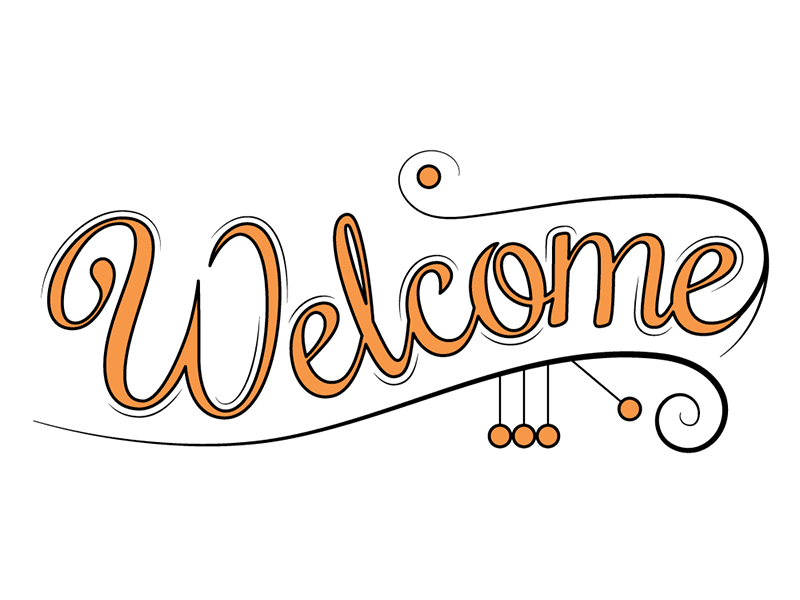 Dial into the Conference line for audio.
Dial In Number   
877-885-3221
Password             
7770040
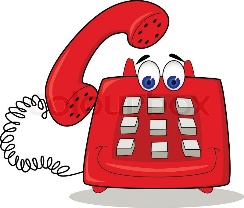 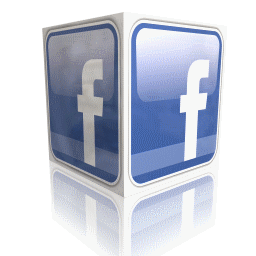 Mute your audio
on
Google Hangout
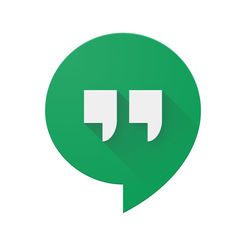 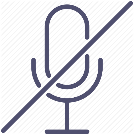 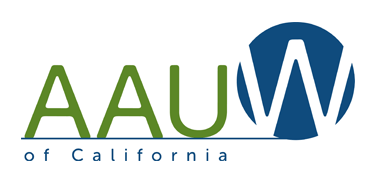 1
Who’s Here?
2
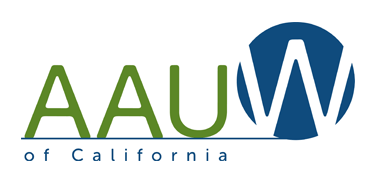 Setting up a FACEBOOK account
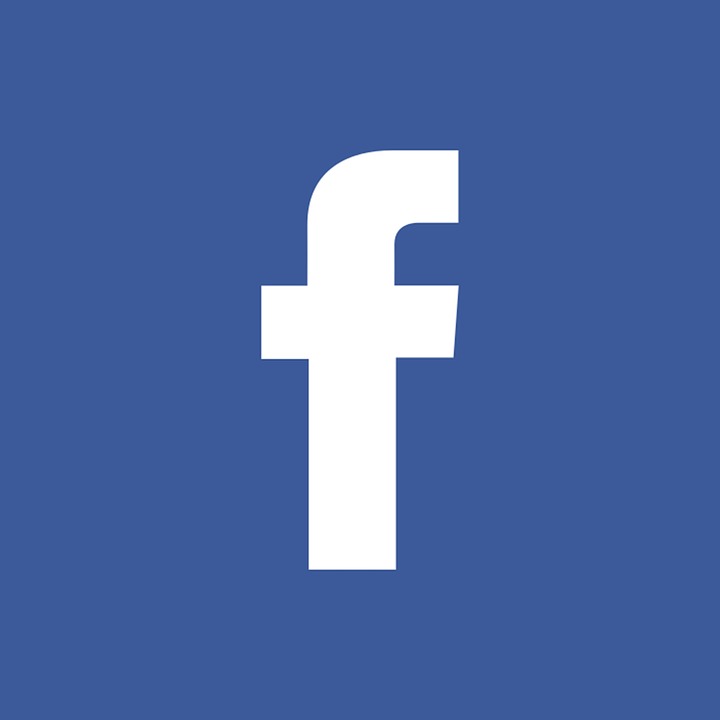 Some Facebook basics
You have to have a personal Facebook page to start.  You’ll be adding a “Page” to your account.

Page or Group? Start with a Page.
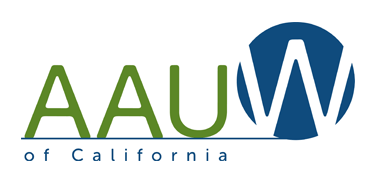 4
February 22, 2018 – Sandi Gabe, AAUW Director, Communications
Setting up your account
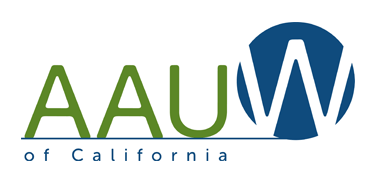 5
February 22, 2018 – Sandi Gabe, AAUW Director, Communications
My account is set up. Now what?
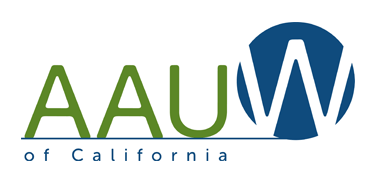 6
February 22, 2018 – Sandi Gabe, AAUW Director, Communications
When’s the best time to post?
If you have limited time to post, choose a consistent time and stick to it.

You can also “schedule” your posts ahead of time.
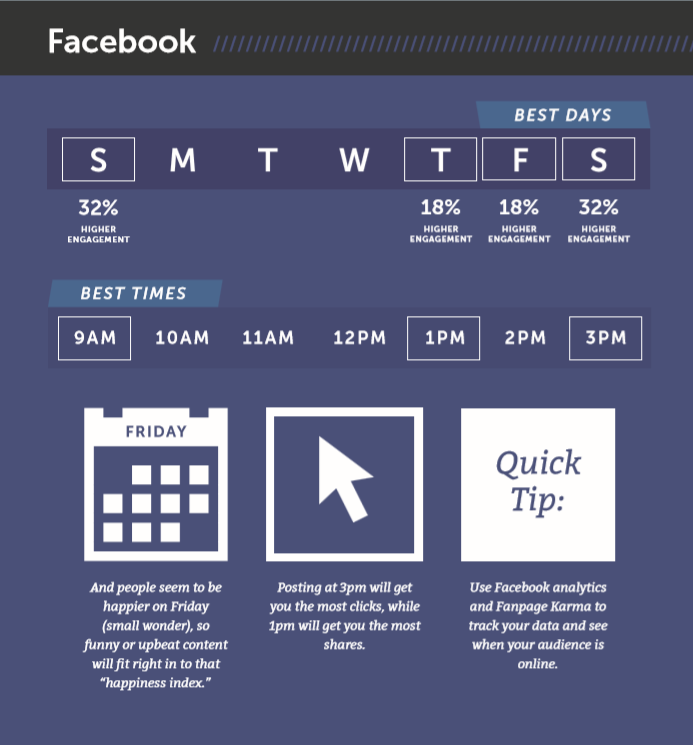 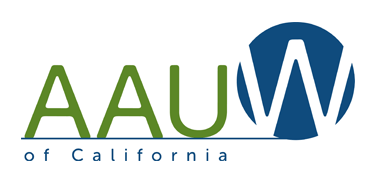 7
February 22, 2018 – Sandi Gabe, AAUW Director, Communications
Getting more “likes”
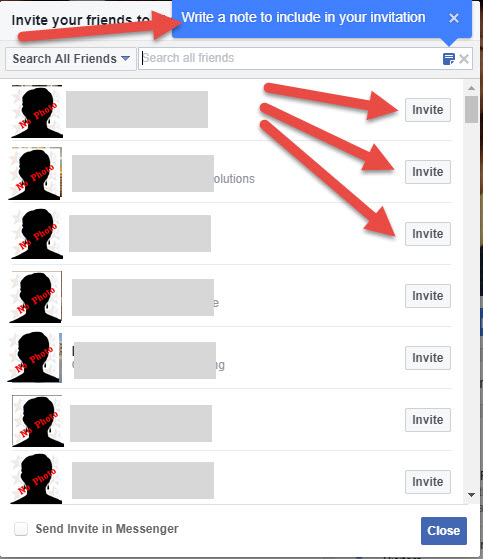 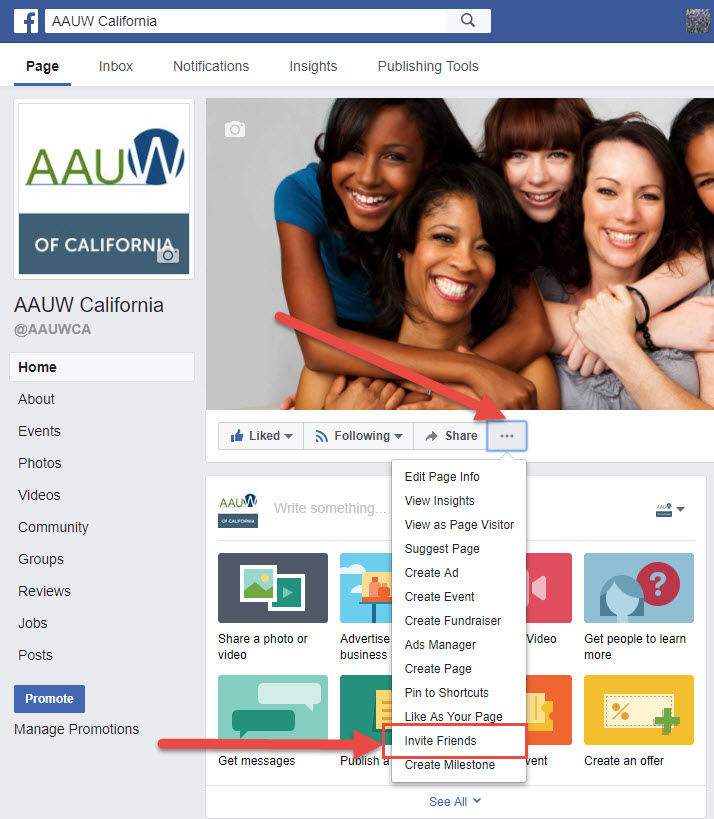 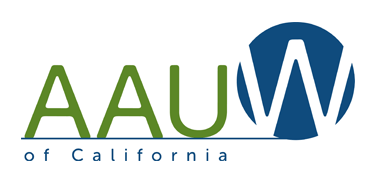 8
February 22, 2018 – Sandi Gabe, AAUW Director, Communications
It’s not all about “likes”
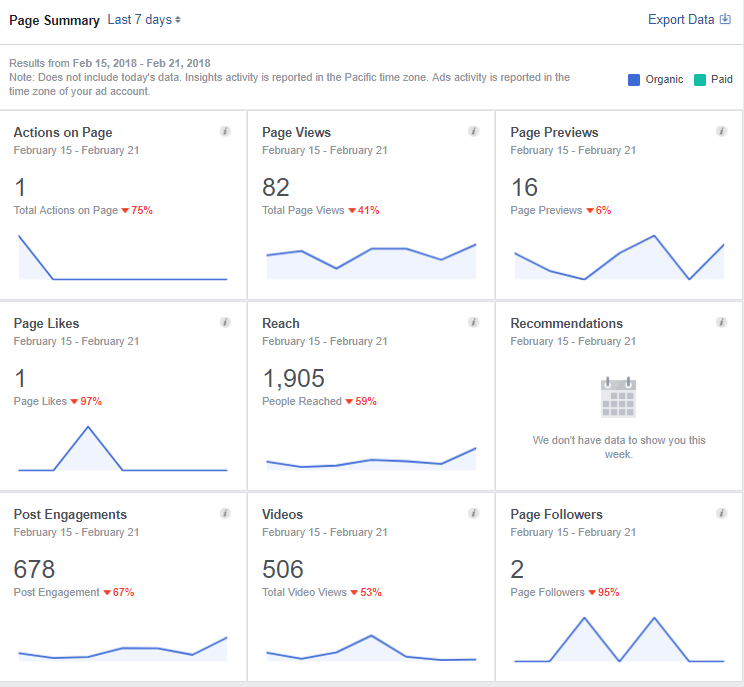 Engagement is KEY
Likes, Shares, comments, reach
Ask members to “share” and/or comment on your posts.
Drive them back to your website for more information
Videos get the best responses
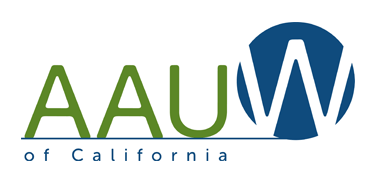 9
February 22, 2018 – Sandi Gabe, AAUW Director, Communications
Where can I find content?
Share content that you like from your own page.
Seek out other pages that have similar content.
Share URLs
Tag people (with their permission)
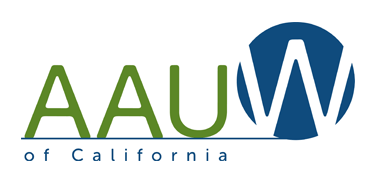 10
February 22, 2018 – Sandi Gabe, AAUW Director, Communications
Oh No!  (We got a negative comment)
Do you have a social media policy for your branch? 
Do you have a Facebook comment policy?
Educate your membership and public
Hide the bad comments
Ban specific words
Ban the user (last resort)
Resources:
https://marketingland.com/10-tactics-handling-haters-facebook169322
https://www.practicalecommerce.com/how-to-deal-with-negative-comments-on-facebook
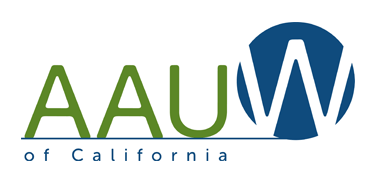 11
February 22, 2018 – Sandi Gabe, AAUW Director, Communications
Sample Facebook comment policy
We welcome you and your comments to the Facebook page for [COMPANY NAME].
This site intends to inform and engage with the fans, friends, family members, and other businesses, entities, or interested persons of [COMPANY NAME].
You are encouraged to submit comments, questions, and concerns, but please note this is a moderated online discussion site and not a public forum.
Once posted, [COMPANY NAME] reserves the right to delete submissions that contain vulgar language, personal attacks of any kind, or comments we deem to be offensive or disparaging.
Further, [COMPANY NAME] also reserves the right to delete comments that:
Contain spam, advertising, solicitations or include links to other sites;
Are clearly off topic or disruptive;
Are obscene, vulgar, or sexually explicit. This includes masked words (***), acronyms, and abbreviations;
Are chain letters, pyramid schemes, or fraudulent or deceptive messages;
Promote particular services, products, or political organizations or campaigns;
Infringe on copyrights or trademarks;
Advocate illegal activity;
Violate any policies of [COMPANY NAME].
Please note that the comments expressed on this site do not reflect the opinions and official position of [COMPANY NAME].
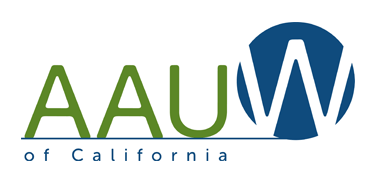 12
February 22, 2018 – Sandi Gabe, AAUW Director, Communications